圖畫書《草帽飛起來了》
圖畫書資料引用自：  鄭宗弦著《草帽飛起來了》，台灣：巴巴文化出版社，2013年。
小草

我是小草，
不跟花兒比美，
不跟大樹比高，
我是快樂的小草。

你可知道，
誰送來春天的消息？
誰為大地穿上新衣？
是我快樂的小草。
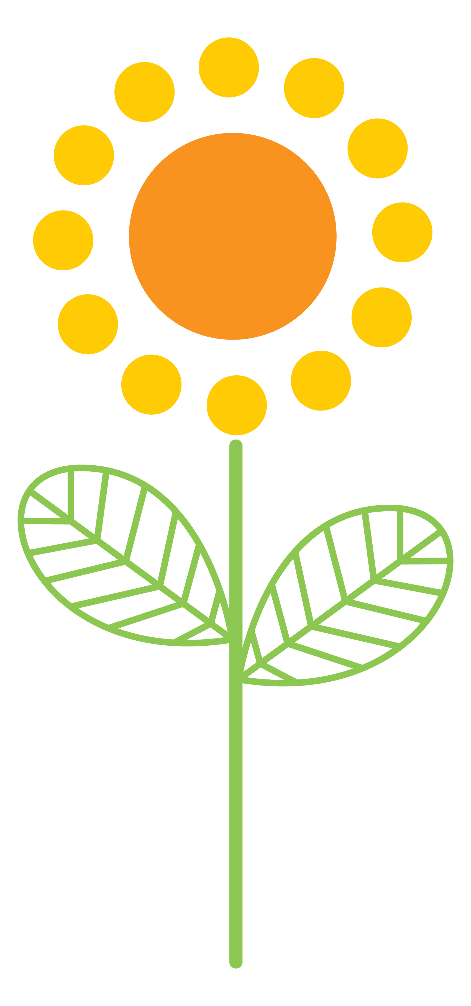 句式：……是……的……

例：
我是快樂的小草。
牠是可愛的小鳥。
句式：誰……？

例：
誰送來春天的消息？
誰是你的班主任？